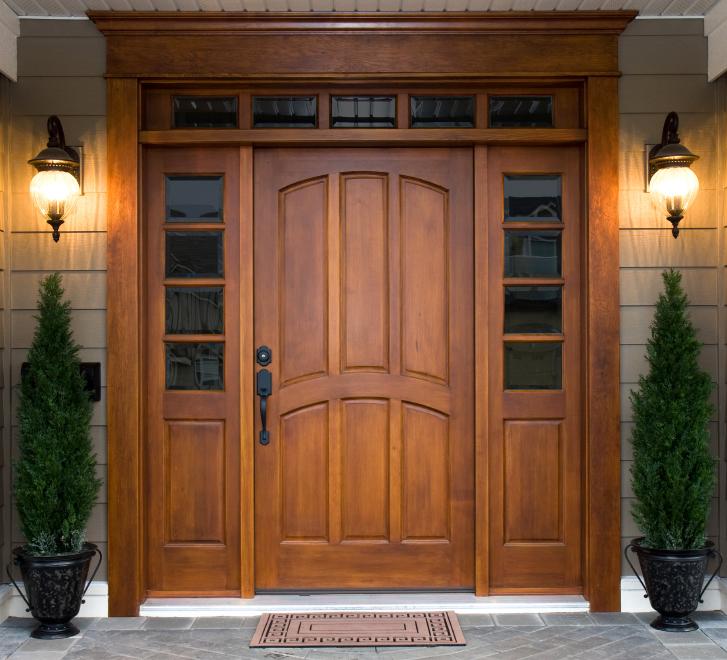 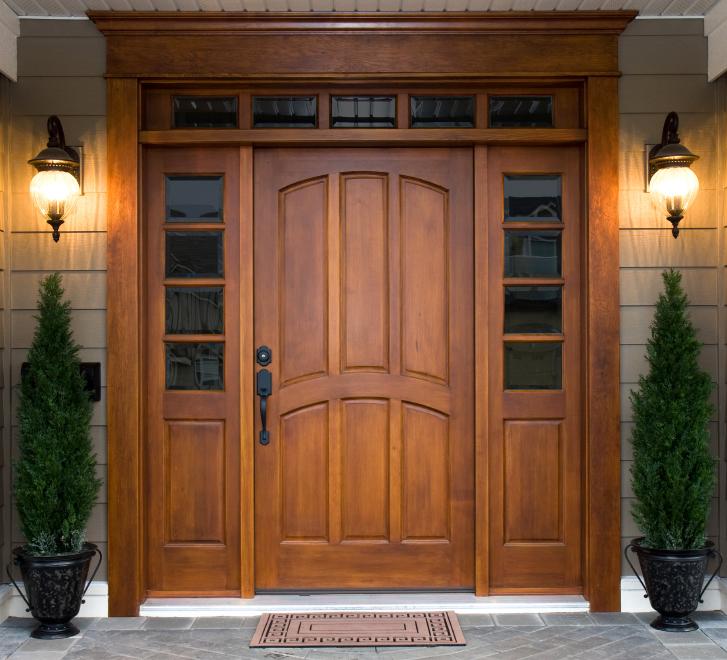 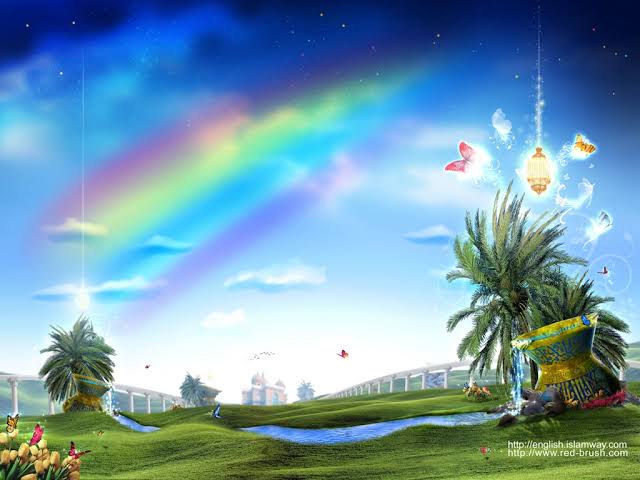 মাল্টিমিডিয়া ক্লাশে সবাইকে  স্বাগতম
শিক্ষক পরিচিতি
মোঃ শহিদুল ইসলাম
সহকারী শিক্ষক (আইসিটি)
গাড়ীদহ দাখিল মাদ্রাসা
শেরপুর, বগুড়া ।
পাঠ পরিচিতি
শ্রেণিঃ অষ্টম
সাধারণ পাঠঃ
 তথ্য ও যোগাযোগ প্রযুক্তি
বিশেষ পাঠঃ 
সরকারি কর্মকান্ডে আইসিটির প্রয়োগ
শিখনফলঃ
১। ইন্টারনেট সম্পর্কে বলতে পারবে।
২। শিক্ষায় ইন্টারনেটের অবদান বর্ণনা করতে পারবে।
3।দৈনন্দিন জীবনে ইন্টারনেটের ব্যবহার ব্যাখ্যা করতে পারবে।
৪। দৈনন্দিন জীবনে ইন্টারনেটের গুরুত্ব মূল্যায়ন করতে পারবে।
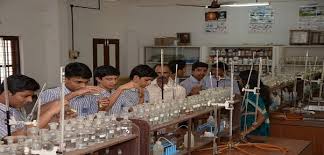 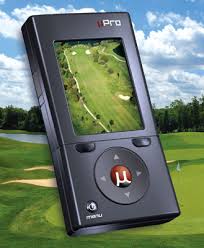 গবেষণাগার
জিপিএস
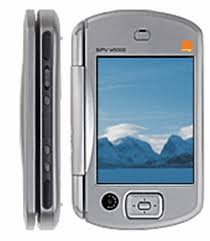 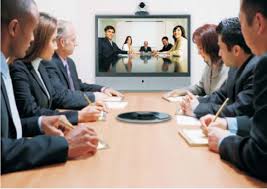 ভিডিও কনফারেন্স
স্মাট ফোন
আজকের পাঠ
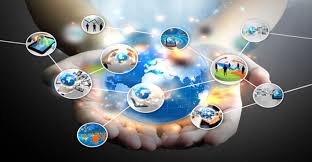 শিক্ষা ও দৈনন্দিন জীবনে ইন্টারনেটের ব্যবহার
ইন্টারনেটে খবরের কাগজ
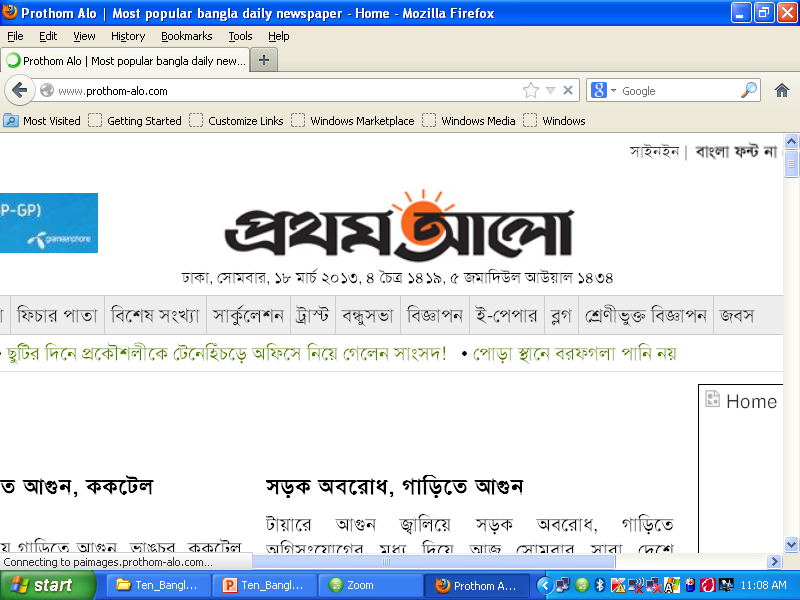 GPS 
(Global Positioning System)
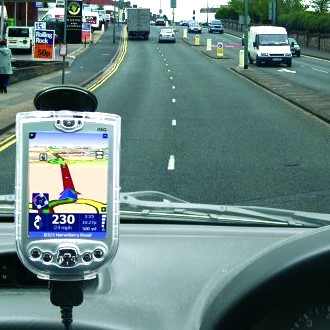 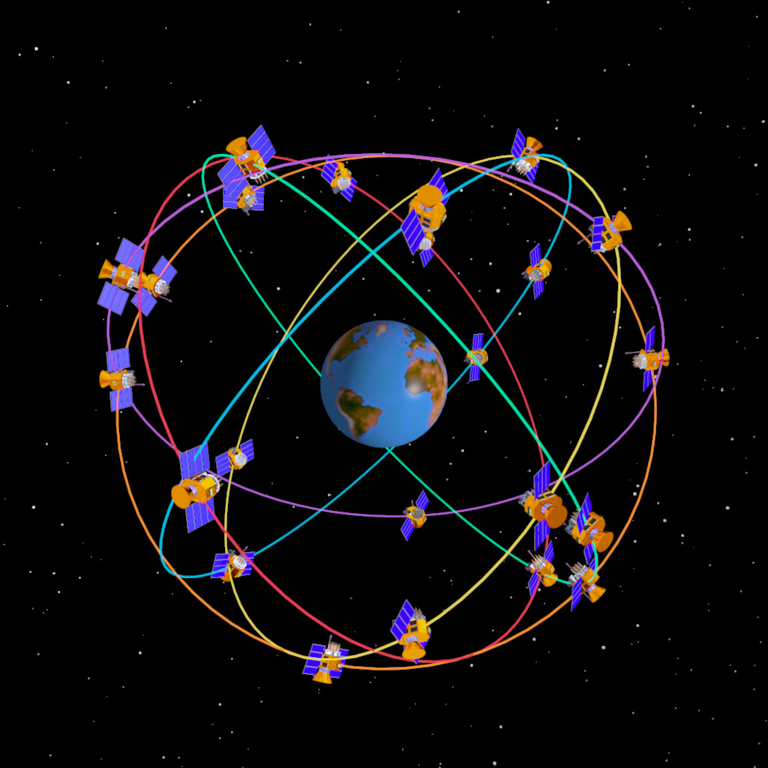 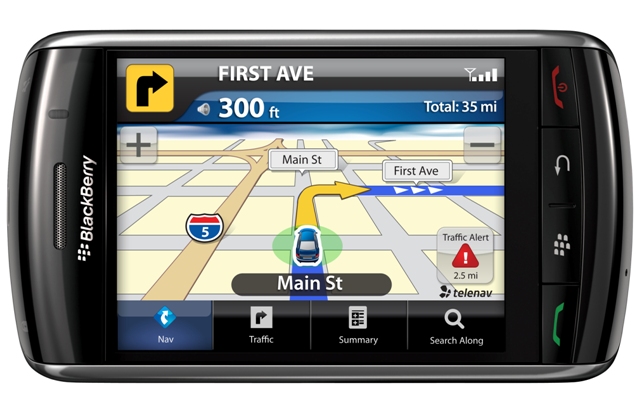 যা দিয়ে পৃথিবীর যে কোনো স্থানের অবস্থান সুনির্দিষ্টভাবে বের করা যায়।
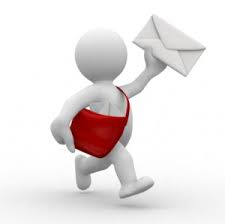 ই-মেইল
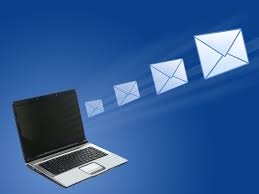 ই-মেইলের মাধ্যমে অতি অল্প খরচে সমগ্র পৃথিবীর সাথে পত্র করা যায়।
ই-স্বাস্থ্যসেবা
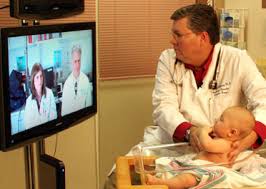 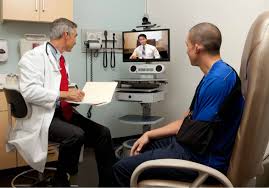 তরুণ তরুণীরা ফেজবুকের মাধ্যমে বন্ধুত্ব গড়ে তুলেছে।
সামাজিক যোগাযোগ
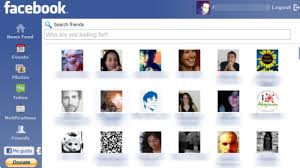 ভিডিও গেম
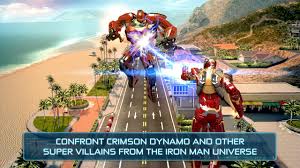 জোড়ায় কাজ
আমাদের দৈনন্দিন জীবনে কী কী কাজ ইন্টারনেটের মাধ্যমে করে থাকি তার একটি তালিকা তৈরি কর।
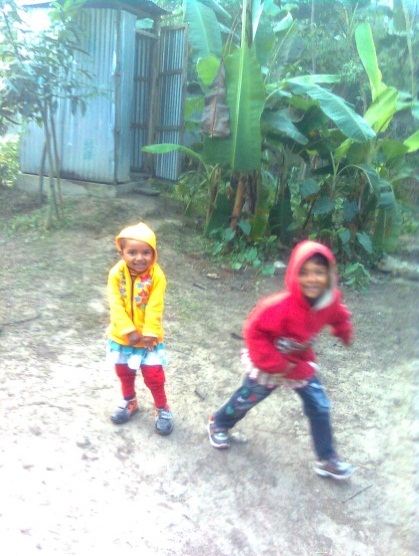 এনসিটিবি মাধ্যমে বই সংগ্রহ
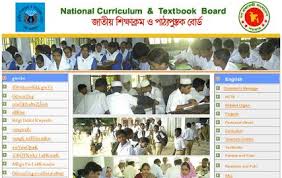 ই-বুক
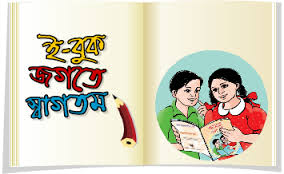 পাবলিক পরীক্ষার ফলাফল
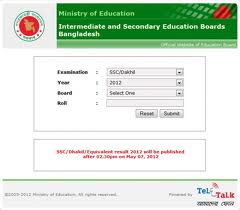 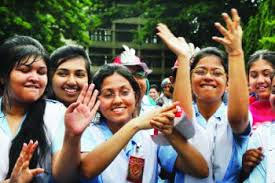 বাংলা সার্চ ইঞ্জিন
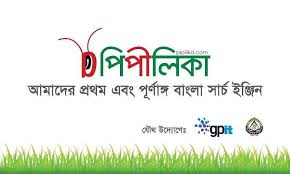 স্কুল, কলেজ, বিশ্ববিদ্যালয়ে ভর্তি ও ভর্তি পরীক্ষার ফলাফল
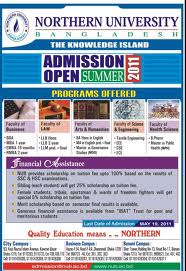 দলীয় কাজ
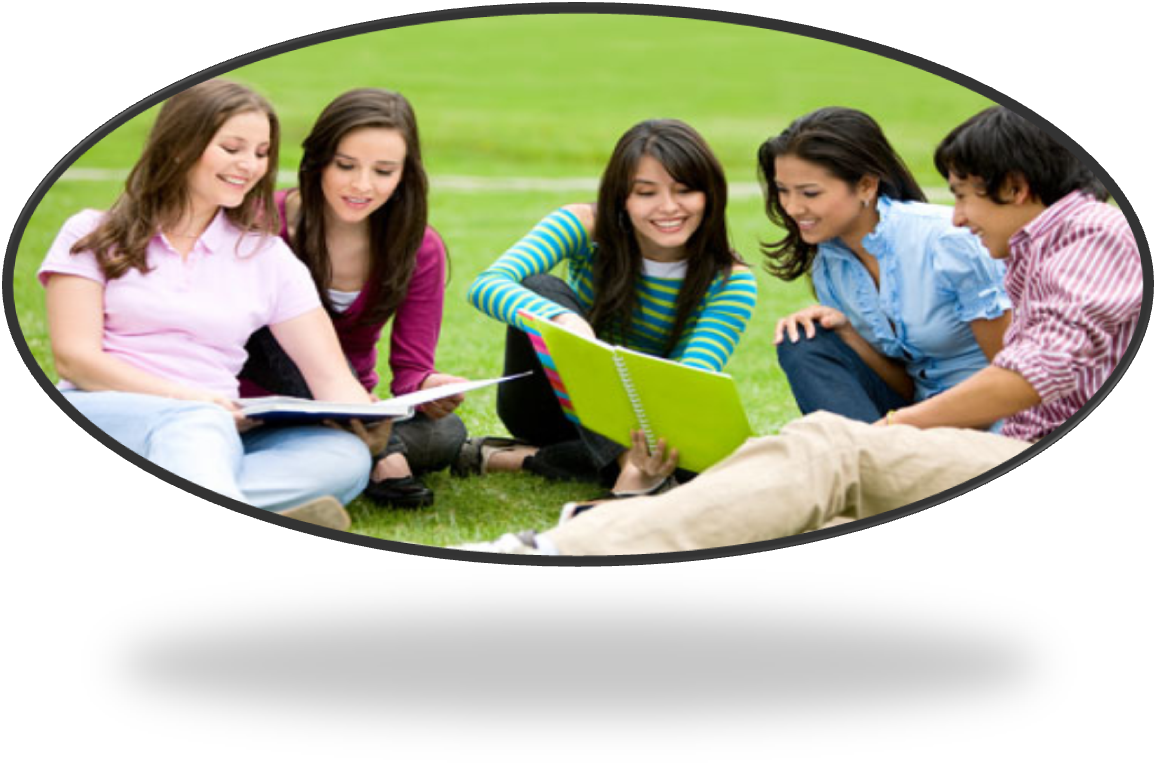 তোমার স্কুলে ইন্টারনেটে শিক্ষার জন্য তোমরা কী ধরণের সাহয্য চাও বর্ণনা করে প্রধান শিক্ষকের নিকট একটি দরখাস্ত লিখ।
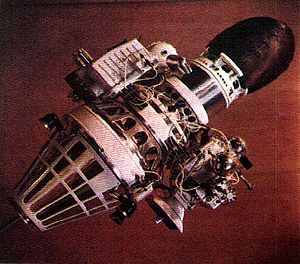 মহাকাশযান ভয়েজার
কোথা থেকে বই ডাউনলোড করা যায়?
তুমি পথ হারিয়ে ফেললে কী তোমাকে সাহায্য করতে পারে?
মূল্যায়ন
ই-বুক কী?
ই-মেইল কি?
বাড়ির কাজ
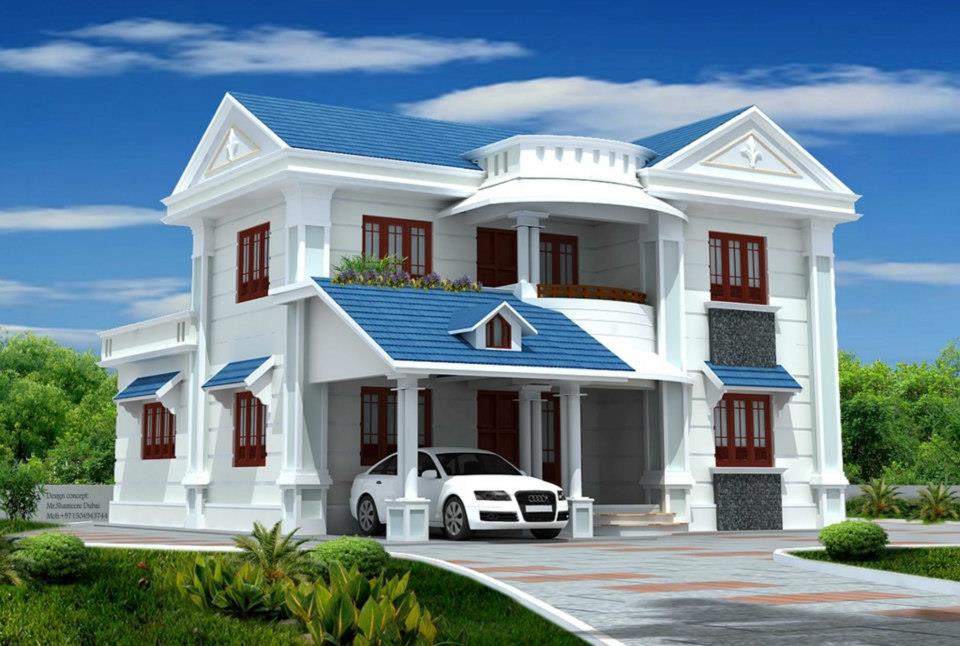 “এখন পৃথিবীটাই যেন মানুষের হাতের মুঠোয়”-ব্যাখ্যা কর
ধন্যবাদ
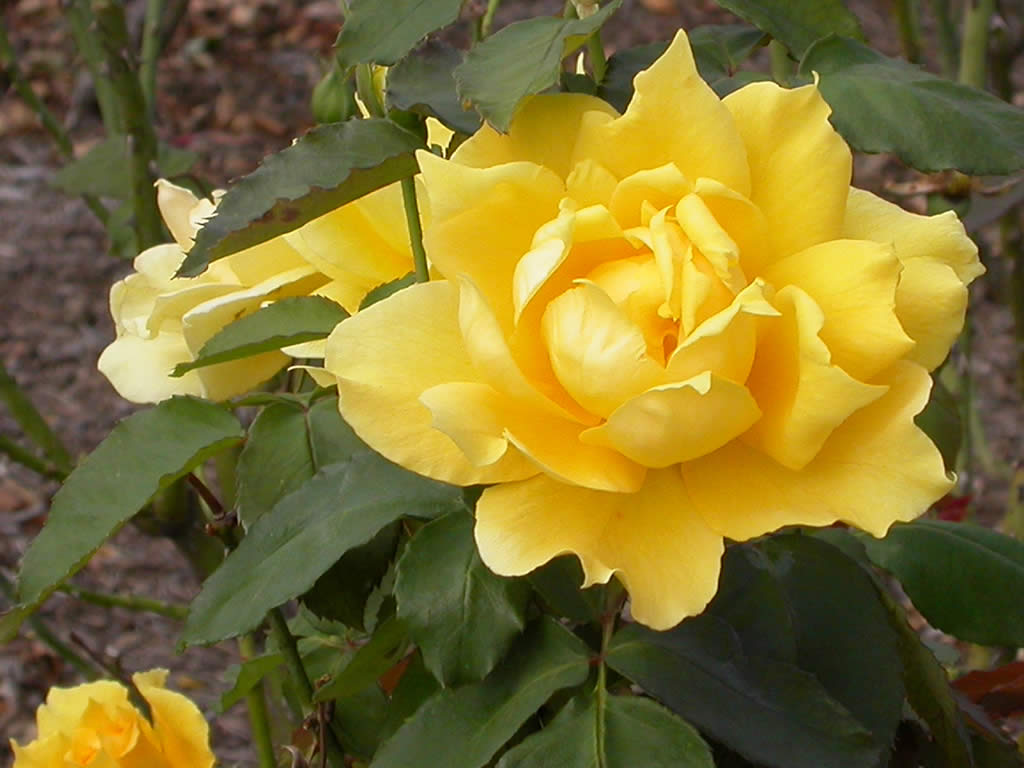